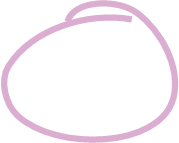 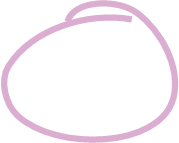 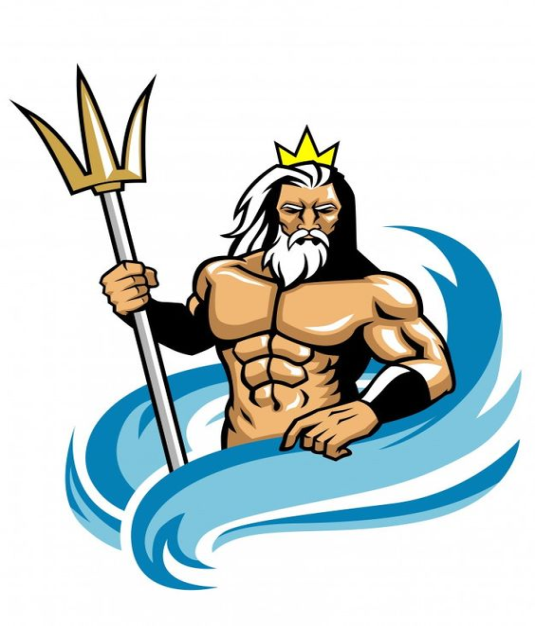 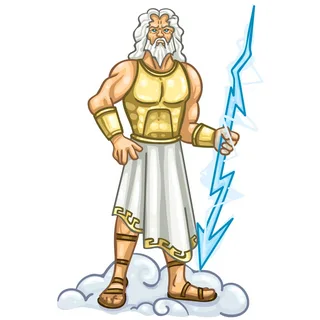 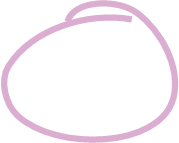 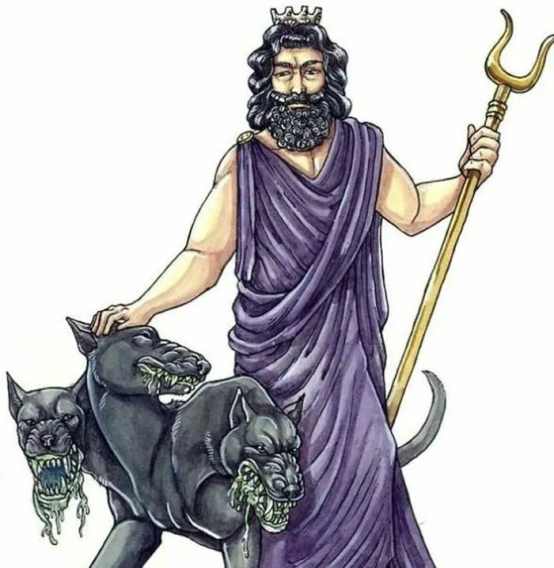 Религия древних греков
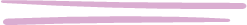 Домашнее задание: 

Параграф 28; подготовить сообщение об одном из древнегреческих богов.
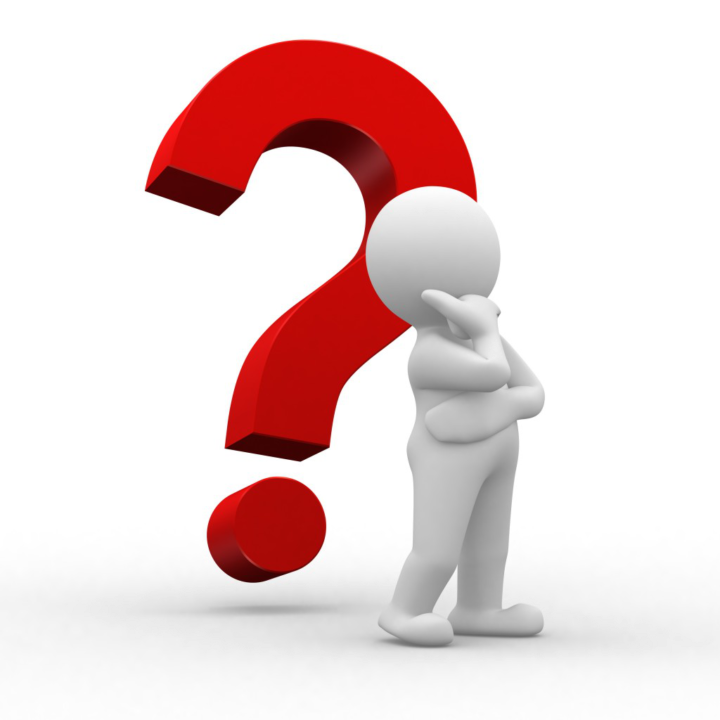 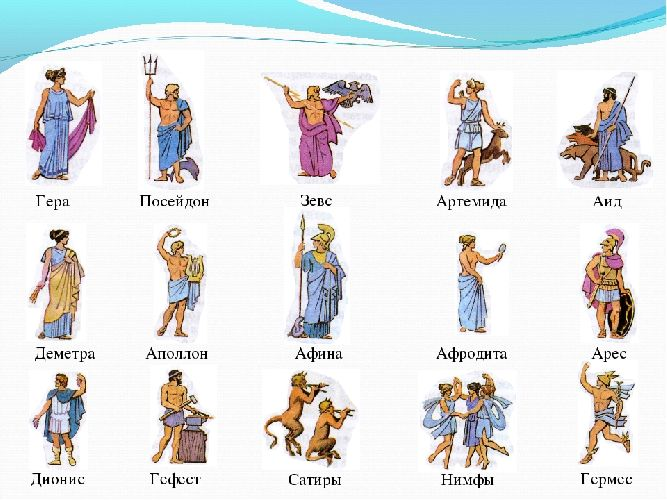 Действиями богов греки   объясняли дождь и засуху,   морские бури, смену времён  года, неурожаи, болезни.
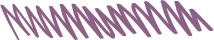 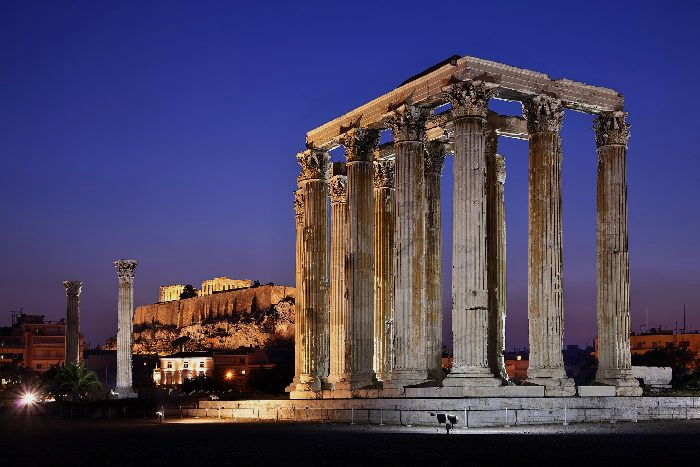 Храм Зевса.
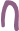 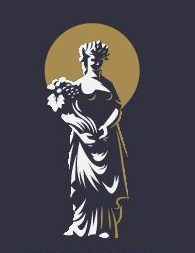 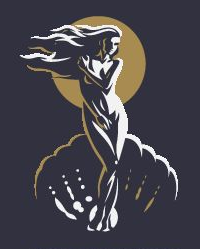 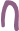 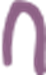 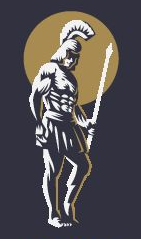 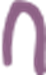 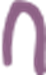 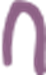 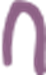 Деметра
Афродита
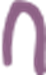 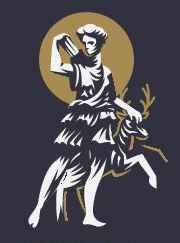 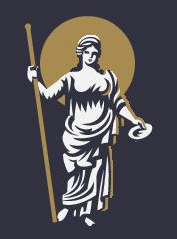 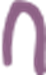 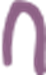 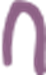 Арес
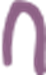 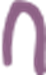 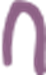 Гера
Артемида
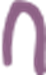 Бог           Какой сфере покровительствовал
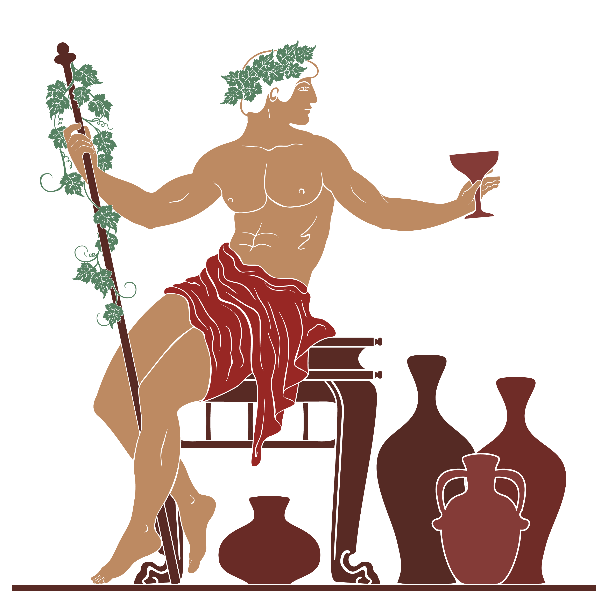 Выберите один вариант ответа. 

Греки верили, что боги: 

- всегда помогают людям, не причиняют им страданий и бед

- насылают людям лишь несчастья и беды

- постоянно вмешиваются в жизнь людей
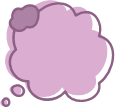 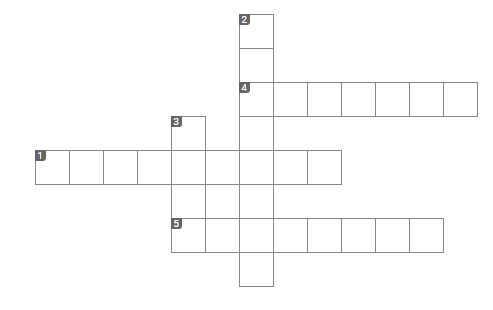 По горизонтали:
1. Владычица подземного царства.
4. Богиня плодородия и земледелия.
5. Сестра-близнец Аполлона.
По вертикали:
2. Свойство человеческого разума, которое олицетворяла Афина.
3. Верховная богиня, жена Зевса.
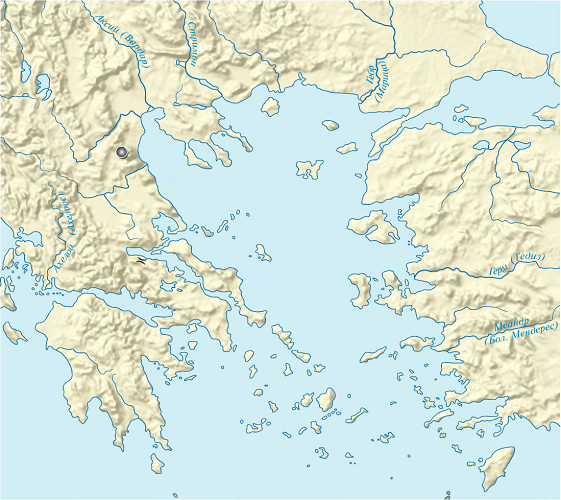 Укажите на карте гору – место пребывания богов.
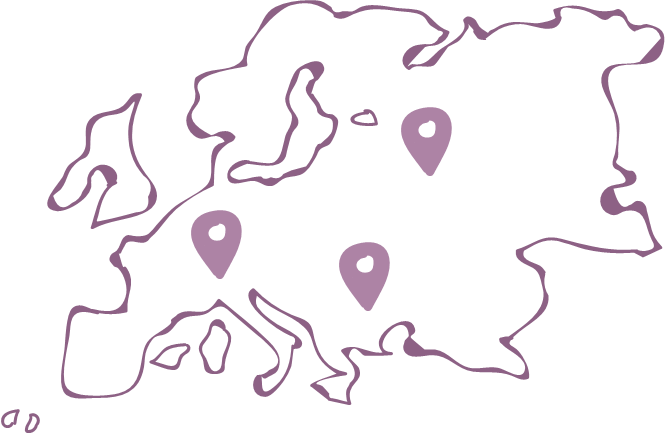 Закрепление изученного материала. Игра «Да», «Нет»  

1.  Греки  считали,  что  боги  живут  в  золотых  дворцах  на  вершине  горы  «Олимп». 
2.Царствует над всеми богами громовержец Зевс.                                                                                                                                                                   3.Зевс был верховным богом и владыкой подземного царства мертвых.                                                                                                                     4.Греческие боги назывались олимпийскими, потому что были сильными и     быстрыми, как спортсмены.        
5. У каждого дела был свой бог - покровитель.    
6. Зевс – Посейдон - Аид - это главные боги.    
7. Сатиры и нимфы – это боги.
Рефлексия.
Что вам понравилось на уроке? 

Что нового вы узнали? 

Что бы еще хотели узнать по этой теме?
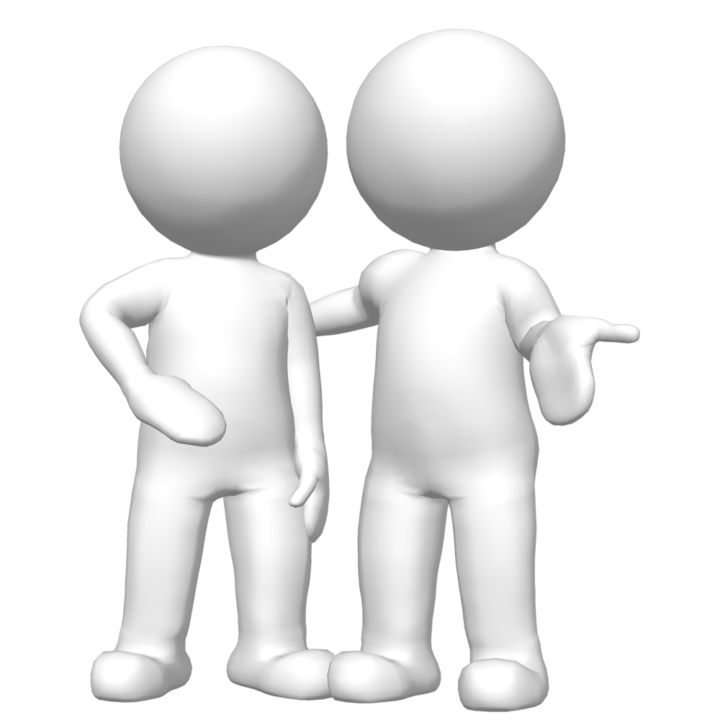 Список источников:

1. Всеобщая история. История Древнего мира. 5 класс: учебник для общеобразовательных организаций / А.А. Вигасин, Г.И. Годер, И.С. Свенцицкая; под ред. А.А. Искендерова. – М.: Просвещение, 2019.2. https://resh.edu.ru/subject/lesson/7535/train/3. https://prorisuem.ru/bogi-drevnei-gretsii-5-klass-risunok.html4. https://uprostim.com/190-chelovechkov-dlya-prezentatsii-na-prozrachnom-fone/